MON, JUNE 10
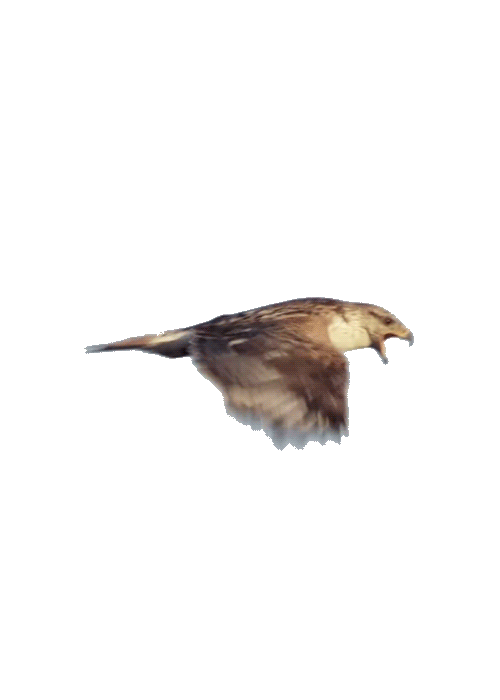 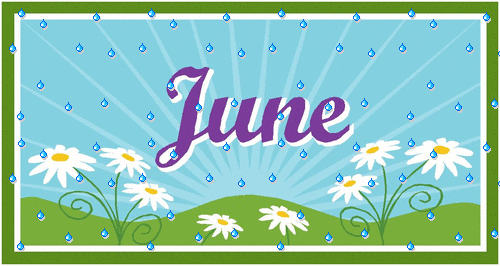 (DAY 78; 3 CLASS DAYS LEFT)
Deep Thoughts
Have you seen the movie about constipation? It hasn’t come out yet.
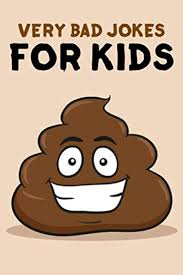 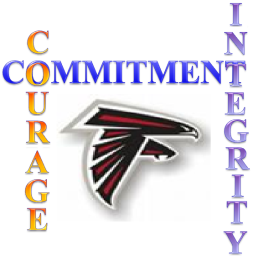 SOCCER ZONES
Come watch soccer at lunch on the main field! Go Falcons!
SPORT
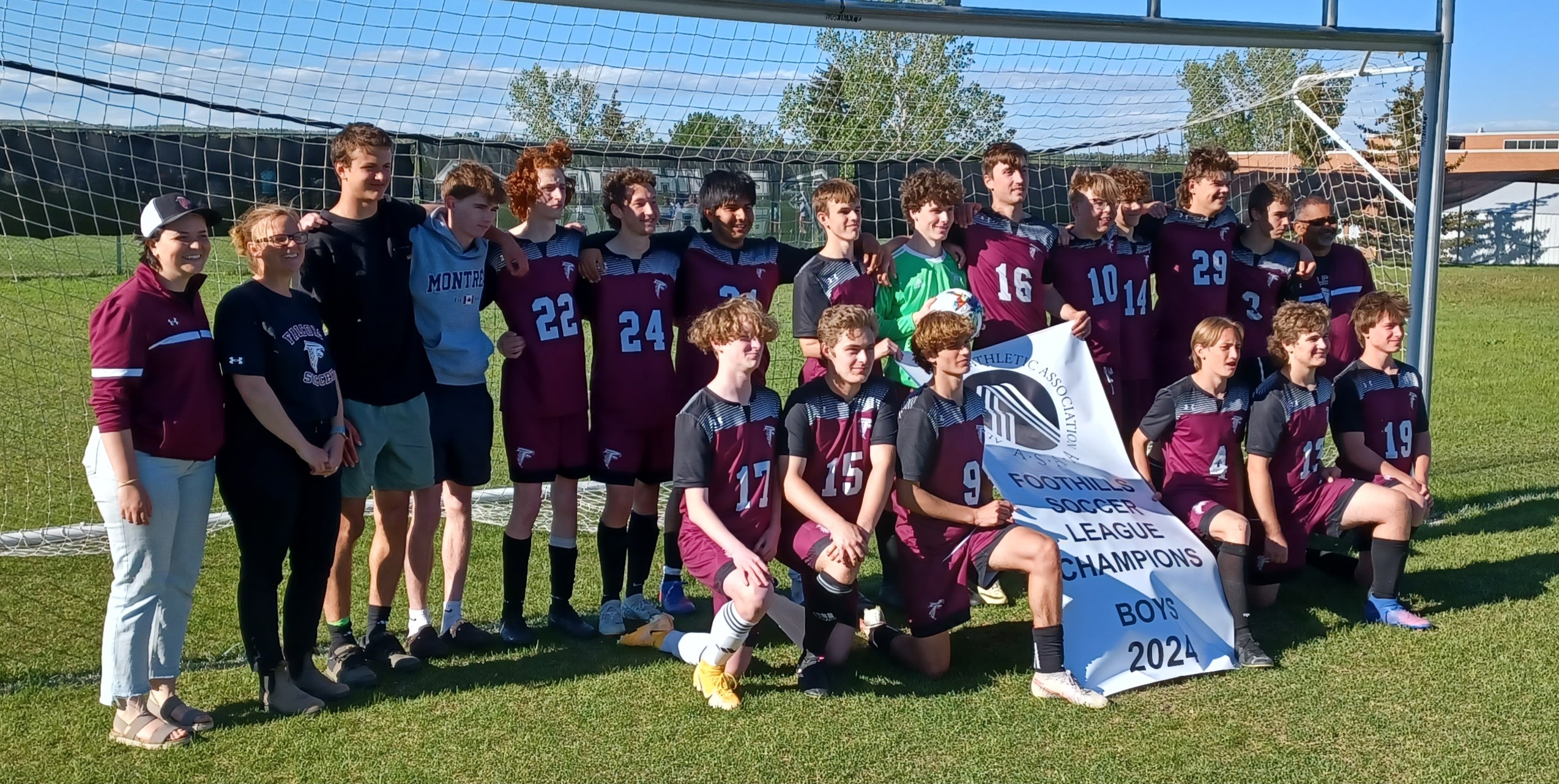 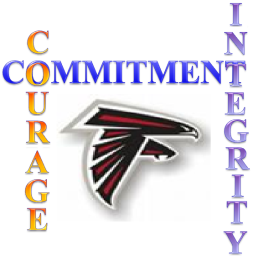 TRACK PROVINCIALS
Noah Heuver 5th 1500m
Mack Weber 2nd 1500m 
Ella Kilshaw 10th 1500m
Fraser Halbert 5th 1500m
Nate Selmser 9th high jump 
Noah Heuver 6th 300m hurdle
SPORT
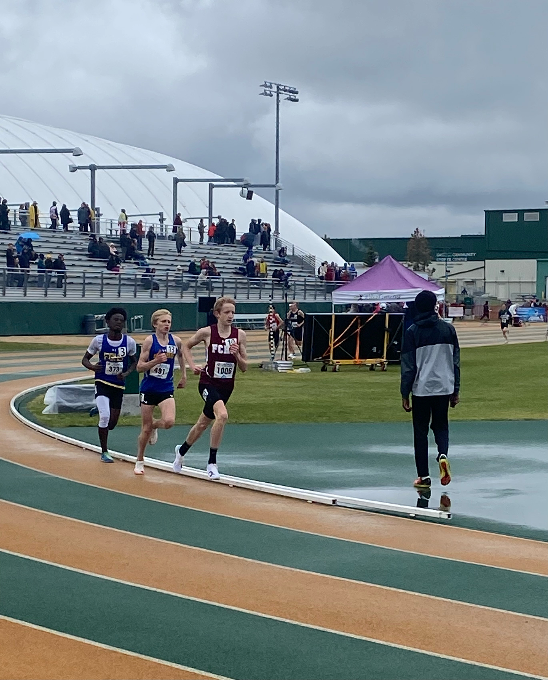 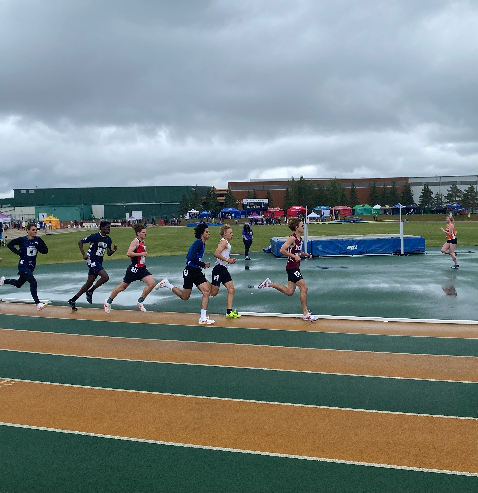 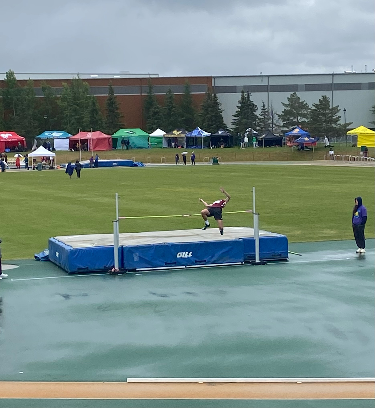 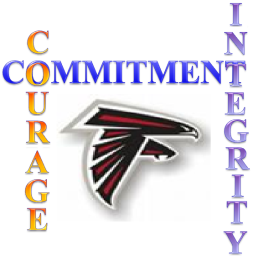 FALCONS ATHLETIC BANQUET
When? JUNE 20, 5:00pm
Where? FCHS LARGE GYM
Who? All Athletes and parents who want to come.
How? Each athlete has already paid for a ticket. Tickets for guests must be purchased ($30) in the cafeteria OR at the office.
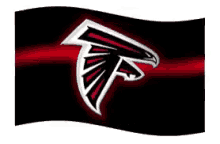 SPORT
Did You Know?
I hate when I’m on the treadmill and I accidently hit “stop” and go to MacDonald’s and eat a Big Mac and chocolate shake.
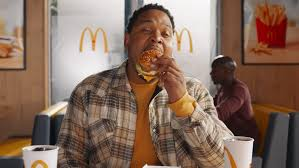 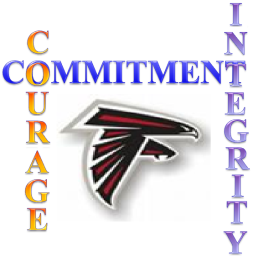 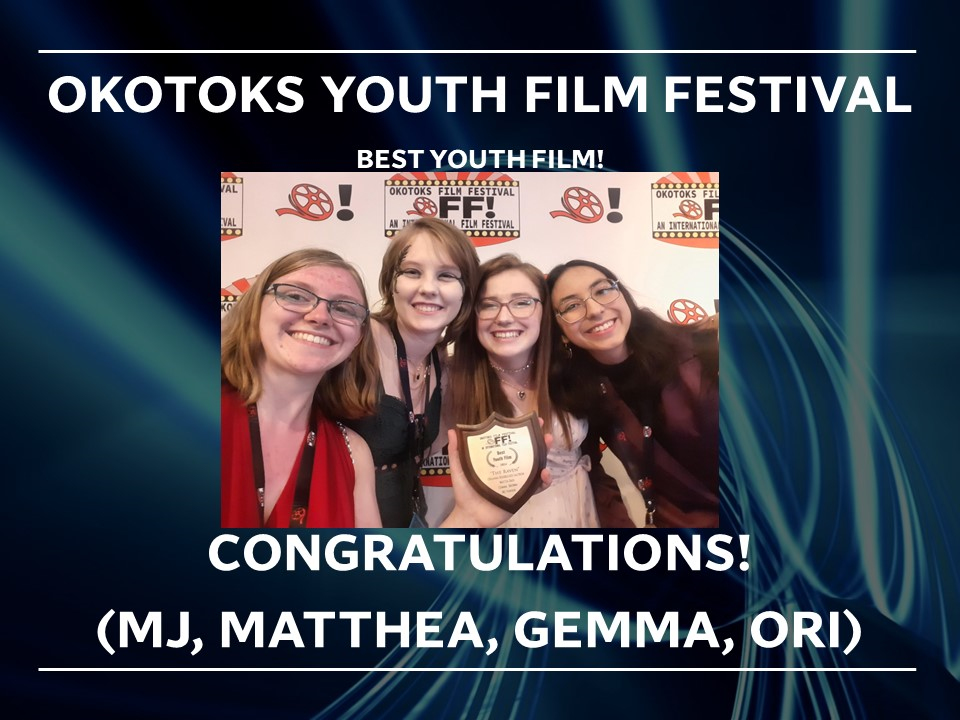 GENERAL
TAKE PRIDE IN YOUR SPACE!!
GOOD=Don’t litter
BETTER=Tell others 
											not to litter
BEST=Pick up ONE piece of 
								garbage every day and 
								throw it in the bins.
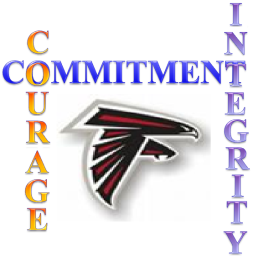 GENERAL
LOCKERS
Need to be cleaned out by JUNE 12 
(or all your possessions 
will be donated by
JUNE 20)
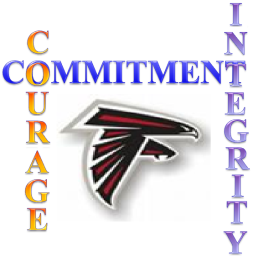 (SCHOOL AND GYM)
GENERAL
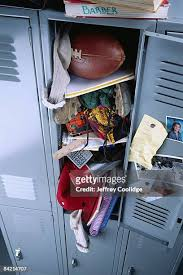 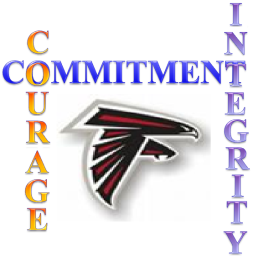 TEXT BOOKS: 
Please return all library books.
BRING BACK TEXT BOOKS BEFORE OR ON THE DAY OF YOUR EXAM.
GENERAL
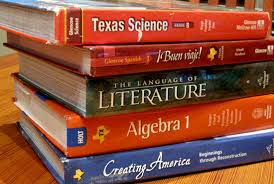 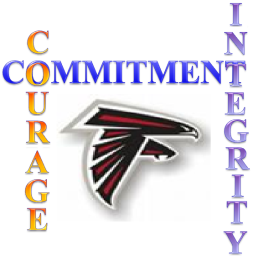 FINAL EXAM SCHEDULE
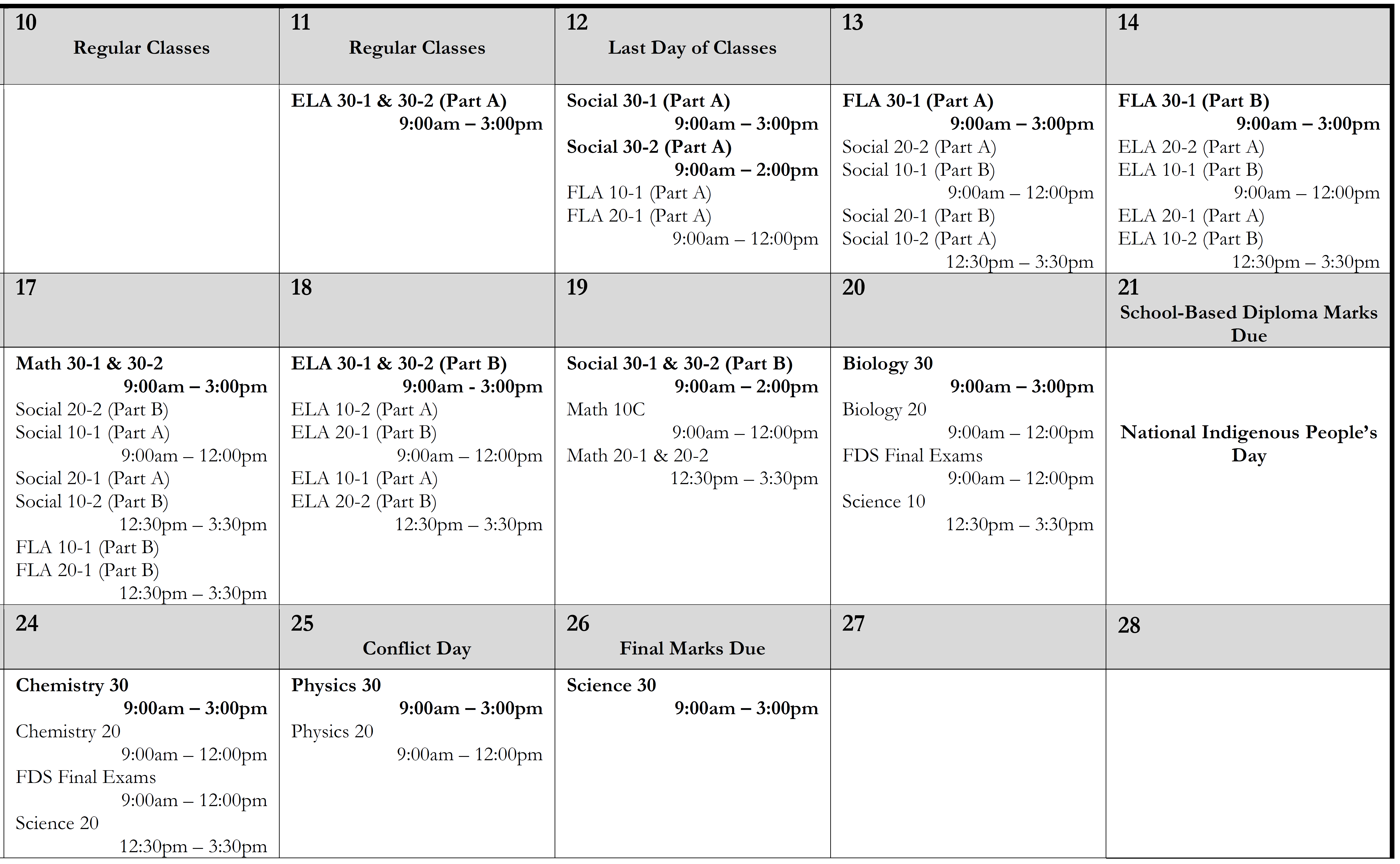 GENERAL
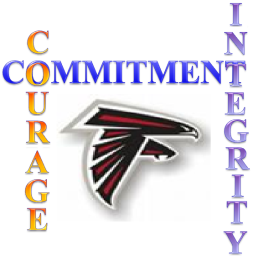 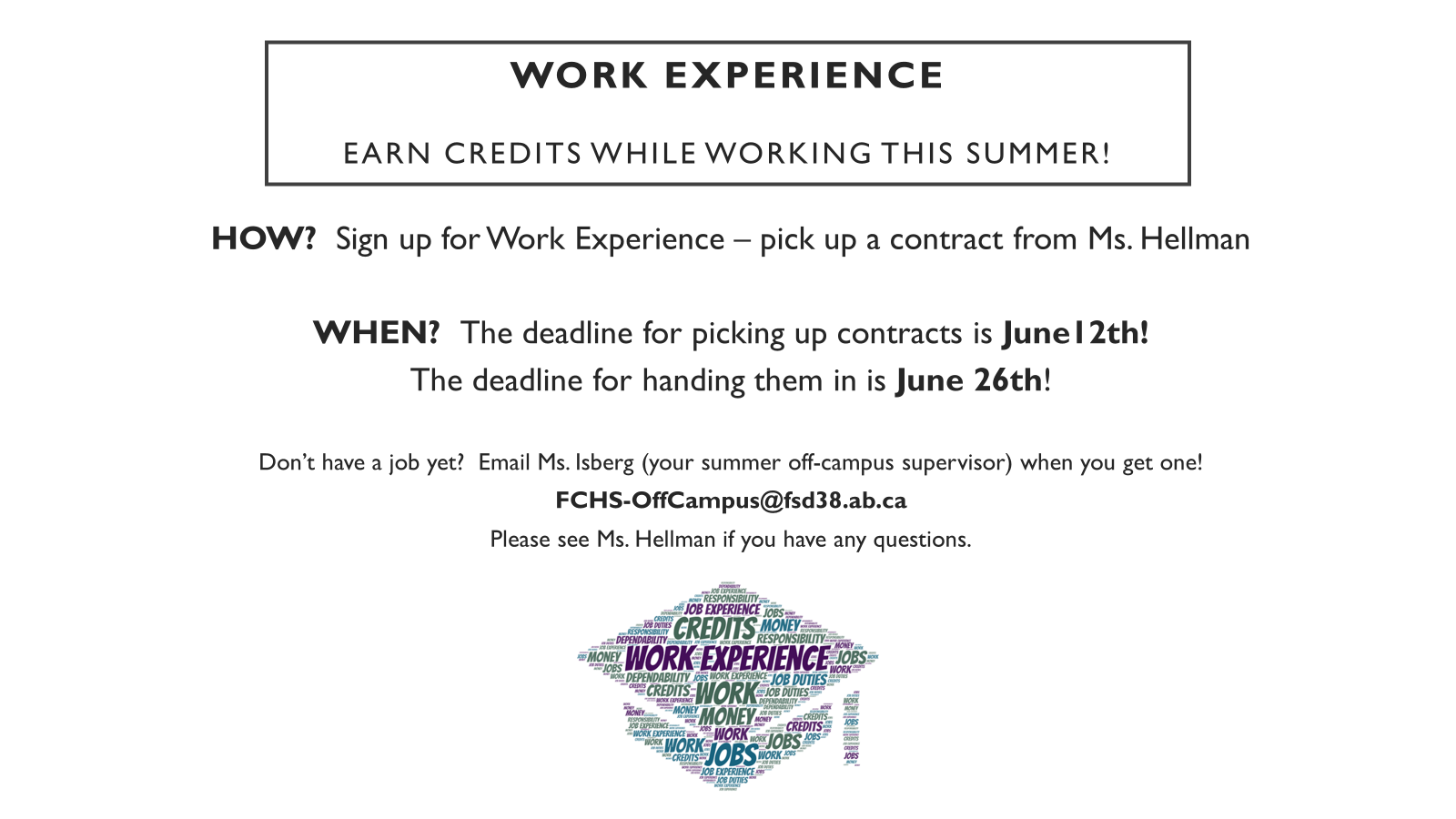 GENERAL
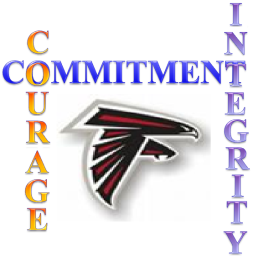 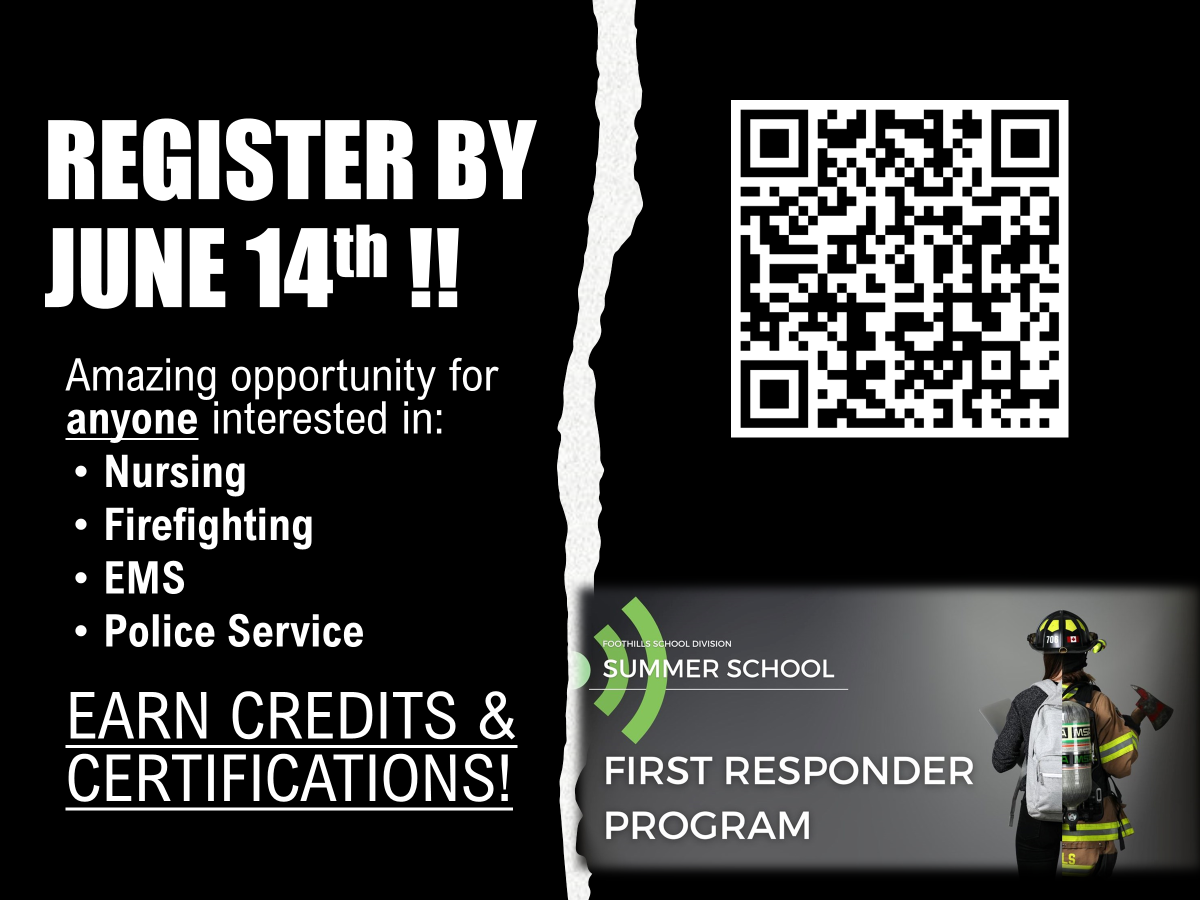 GENERAL